插入圖片
點選「插入」「圖片」
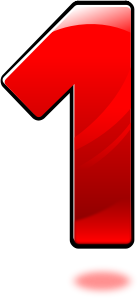 2
點擊「選擇要上傳的圖片」
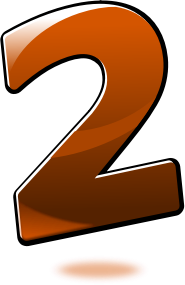 3
點選素材包的「m-5.png」「開啟」
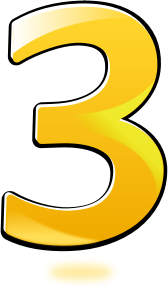 4
載入圖片「m-5.png」
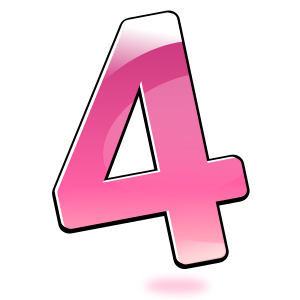 5
點選「　」圖示，調整裁剪區域
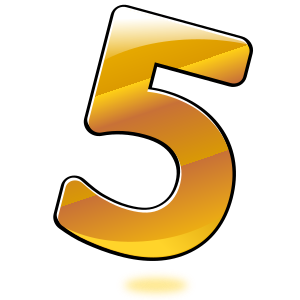 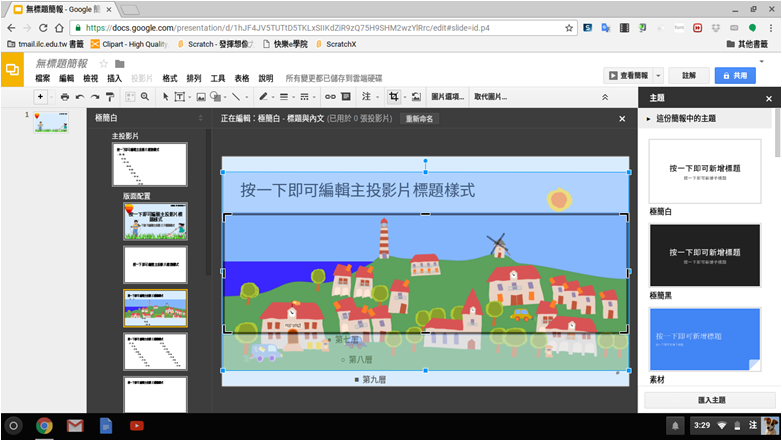 6
調整好裁剪區域後，再點選「   」圖示
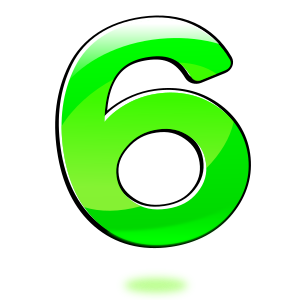 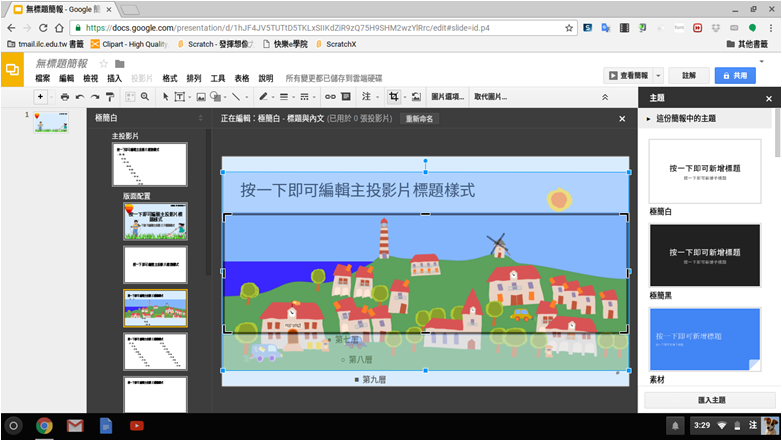 7
調整圖片大小與位置
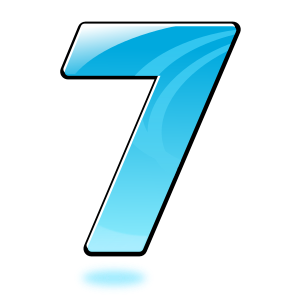 8
圖片點選右鍵「排序」「移至底層」
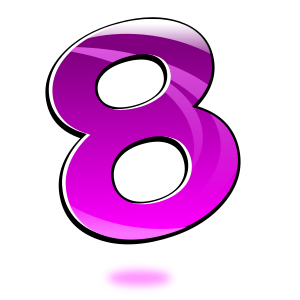 9
圖片移到底層
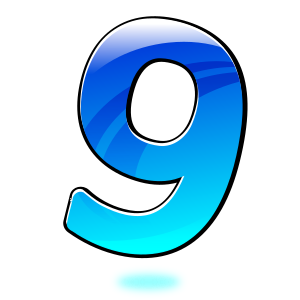 10
調整標題及內容文字框，不被圖片擋住
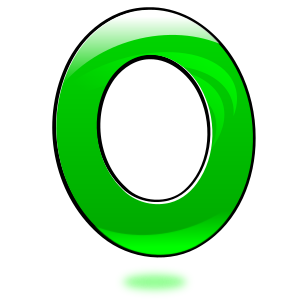 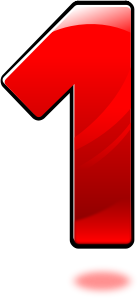 11